Les Pays Francophones
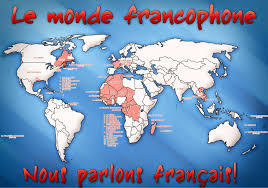 Starter- Negative structures
In listening and reading tests, always listen out for negative structures which can totally change the meaning!
Translate this sentence with your partner:
J’aime mon collège car les profs ne sont pas trop sévères et nous n’avons pas trop de devoirs
= I like my school because the teachers AREN’T TOO STRICT and we DON’T have too much homework

LISTEN OUT FOR THE NE & PAS!!!
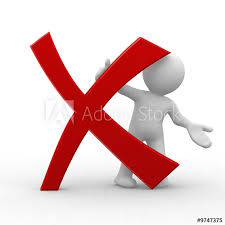 Objectives
Watch these videos which explain « LA FRANCOPHONIE »
https://www.youtube.com/watch?v=S_dlWdIciEE
https://www.youtube.com/watch?v=Mnq9-BhdSvw
La France
Jersey
La Belgique
La Suisse
La Tunisie
Madagascar
La Côte d’Ivoire
Le Sénégal
Le Maroc
Le Québec
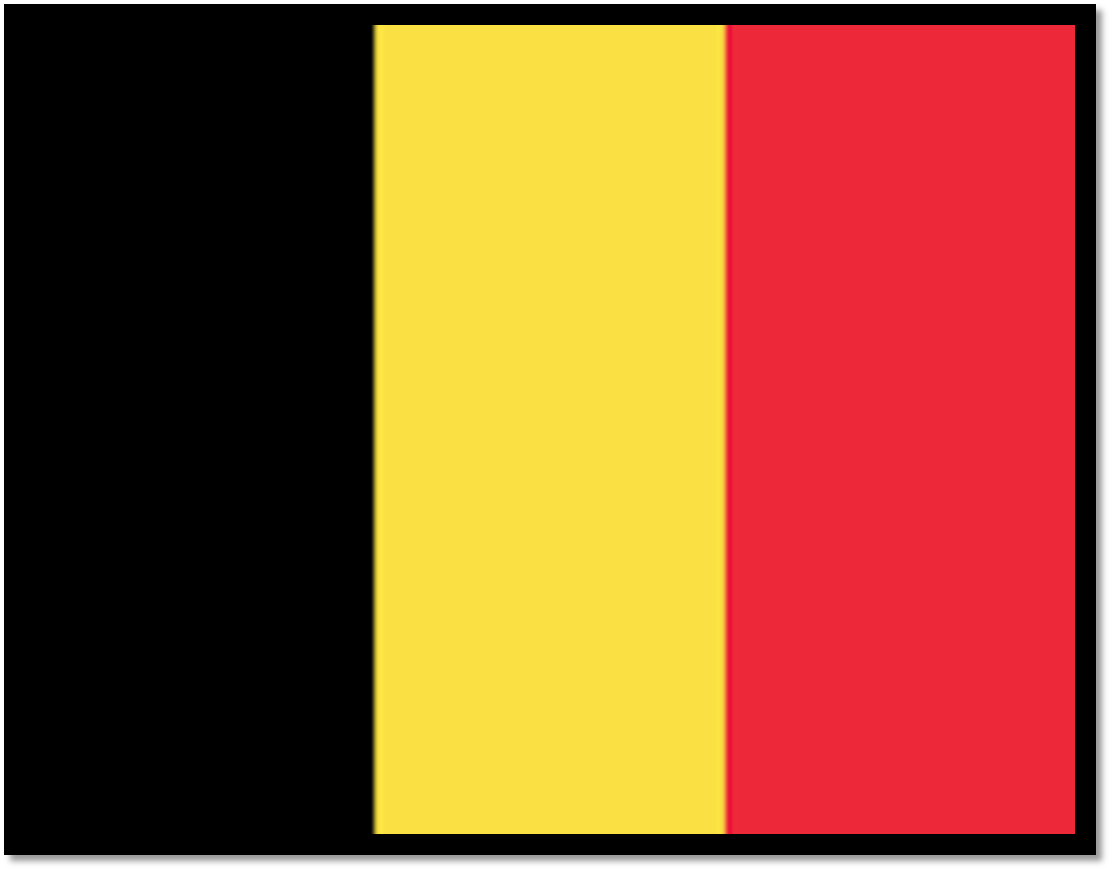 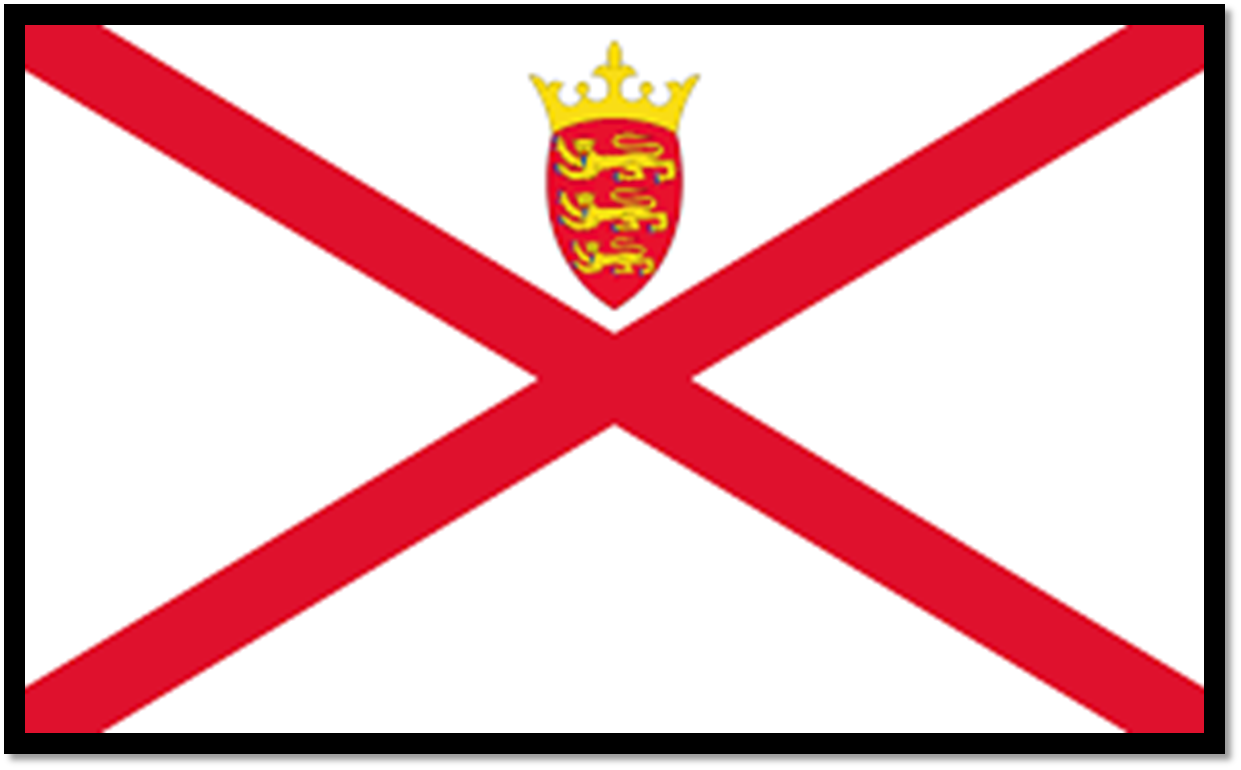 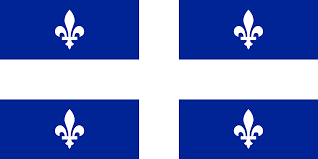 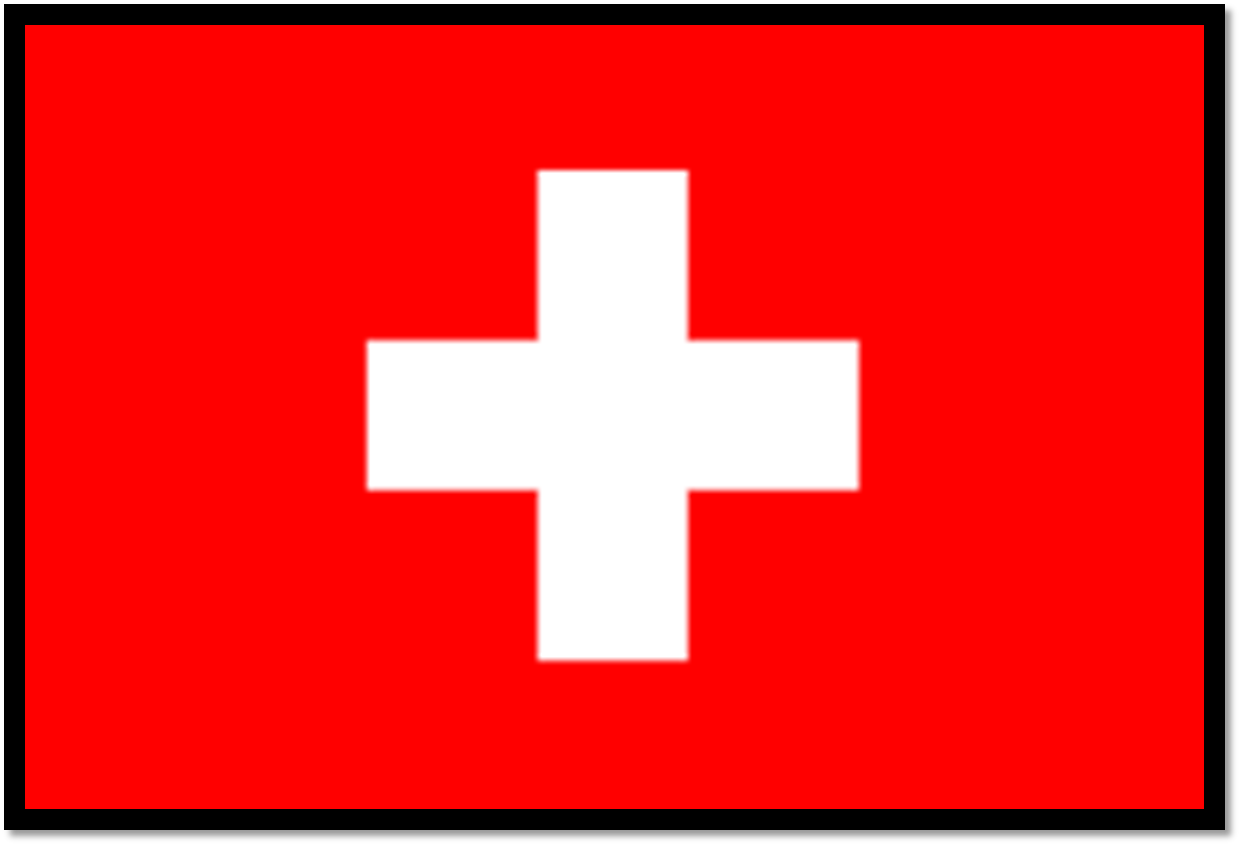 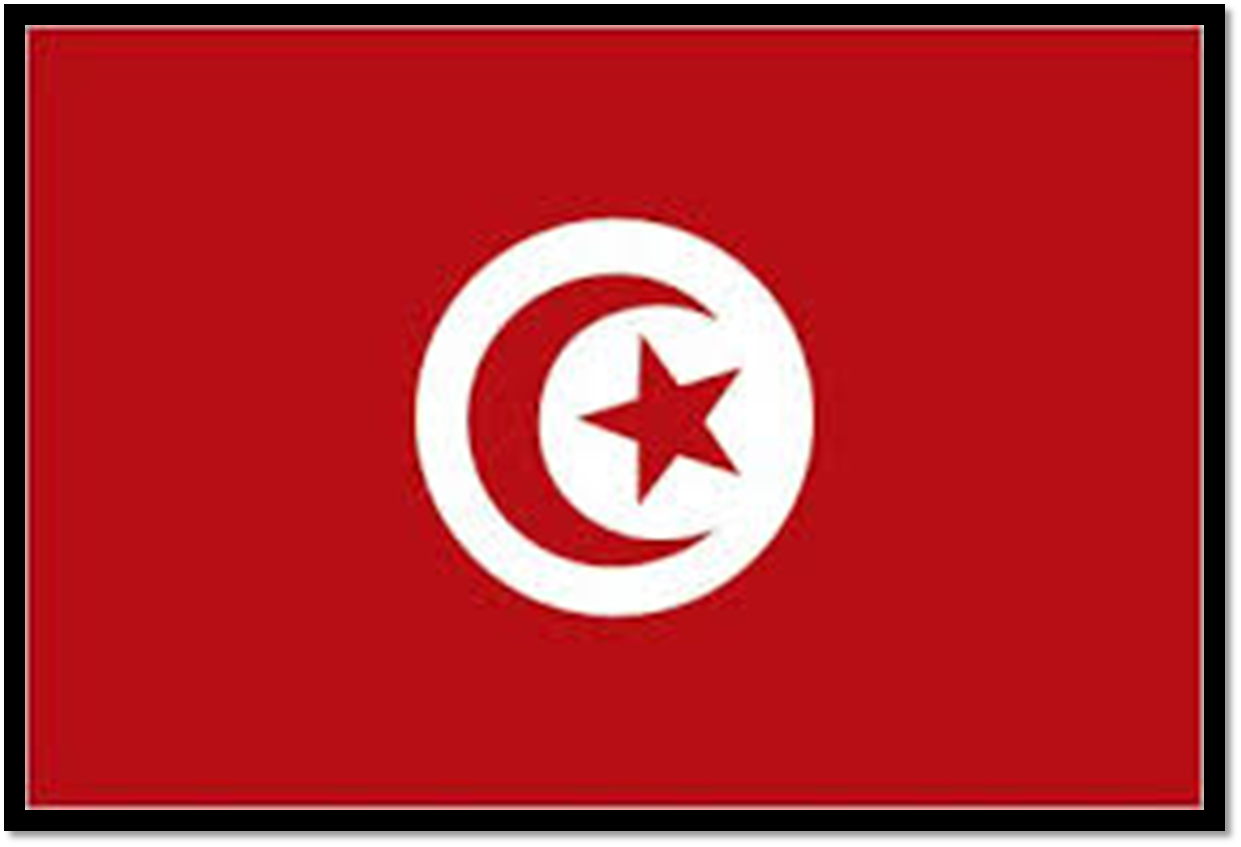 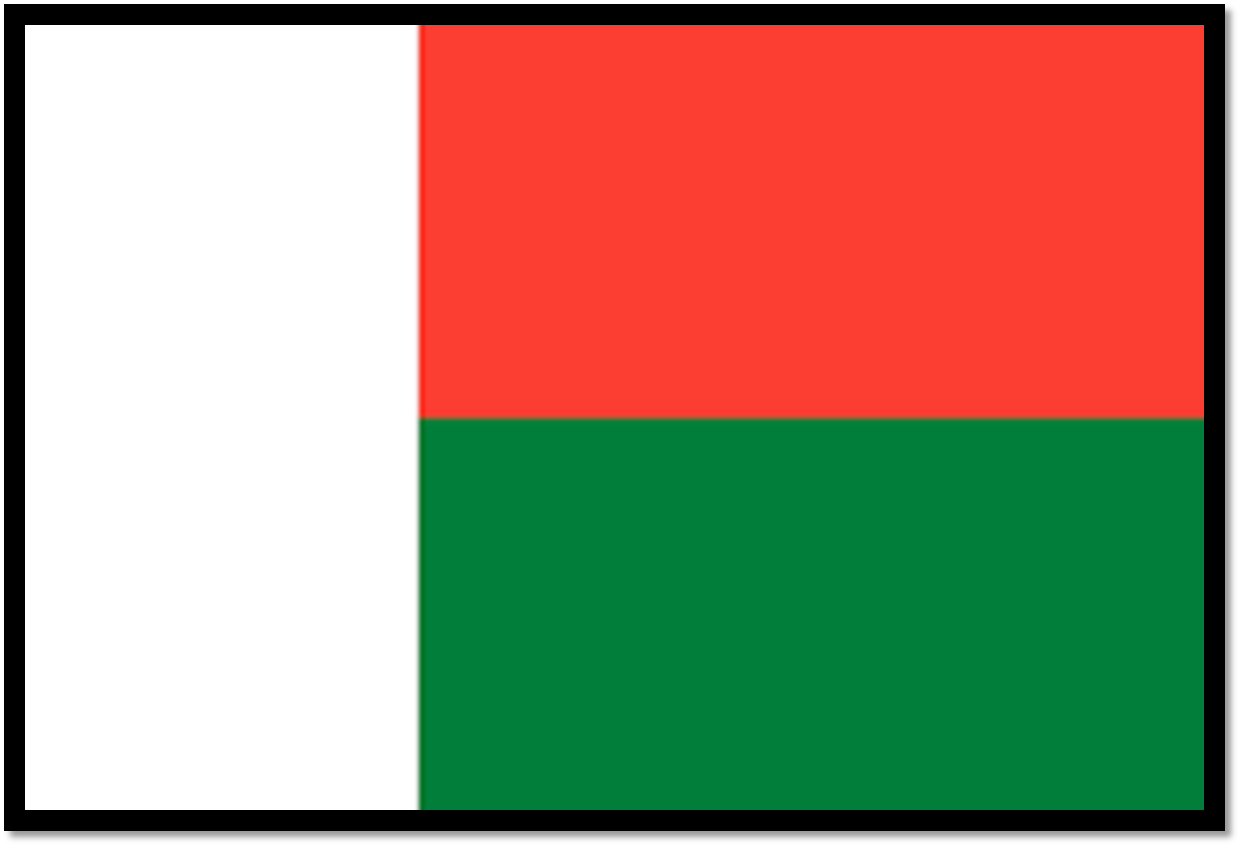 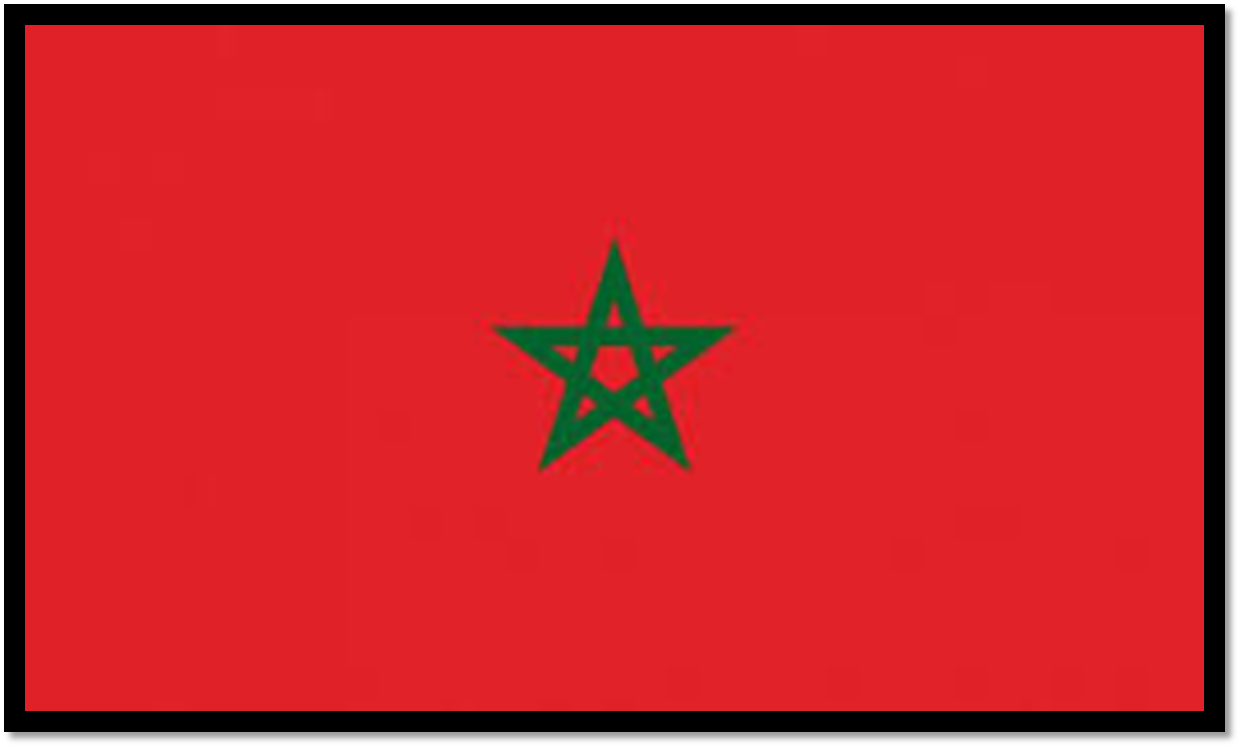 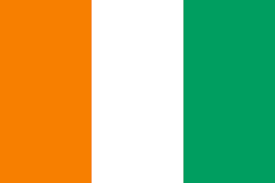 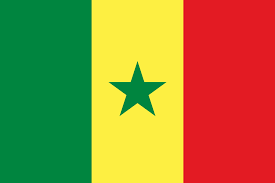 Copie et écris l’anglais
1. La France
2. Jersey
3. La Belgique
4. La Suisse
5. La Tunisie
6. Madagascar
7. la Côte d’Ivoire
8. le Sénégal
9. le Maroc
10. le Québec
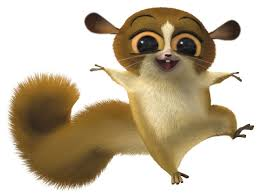 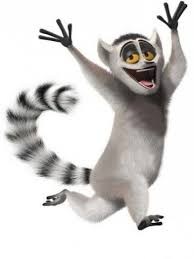 Copie et écris l’anglais
1. La France
2. Jersey
3. La Belgique
4. La Suisse
5. La Tunisie
6. Madagascar
7. la Côte d’Ivoire
8. le Sénégal
9. le Maroc
10. le Québec
France
Jersey
Belgium
Switzerland
Tunisia
Madagascar
Ivory Coast (Côte d’Ivoire)
Senegal
Morocco
Quebec
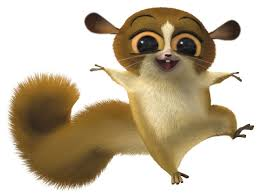 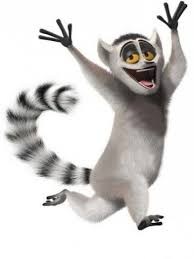 Cote d’Ivoire had long  been translated literally into other languages,[d]which the post-independence government considered increasingly troublesome whenever its international dealings extended beyond the Francophone sphere. Therefore, in April 1986, the government declared that Côte d'Ivoire (or, more fully, République de Côte d'Ivoire[22]) would be its formal name for the purposes of diplomatic protocol, and since then officially refuses to recognize or accept any translation from French to another language in its international dealings.[21][23][24]
Despite the Ivorian government's request, the English translation "Ivory Coast" (often "the Ivory Coast") is still frequently used in English by various media outlets and publications.[e][f]
Note on La Côte d’Ivoire
C’est a, b ou c?
1
2
3
a
b
b
C’est quel sport?
1
2
3
4
5
d
b
e
a
c
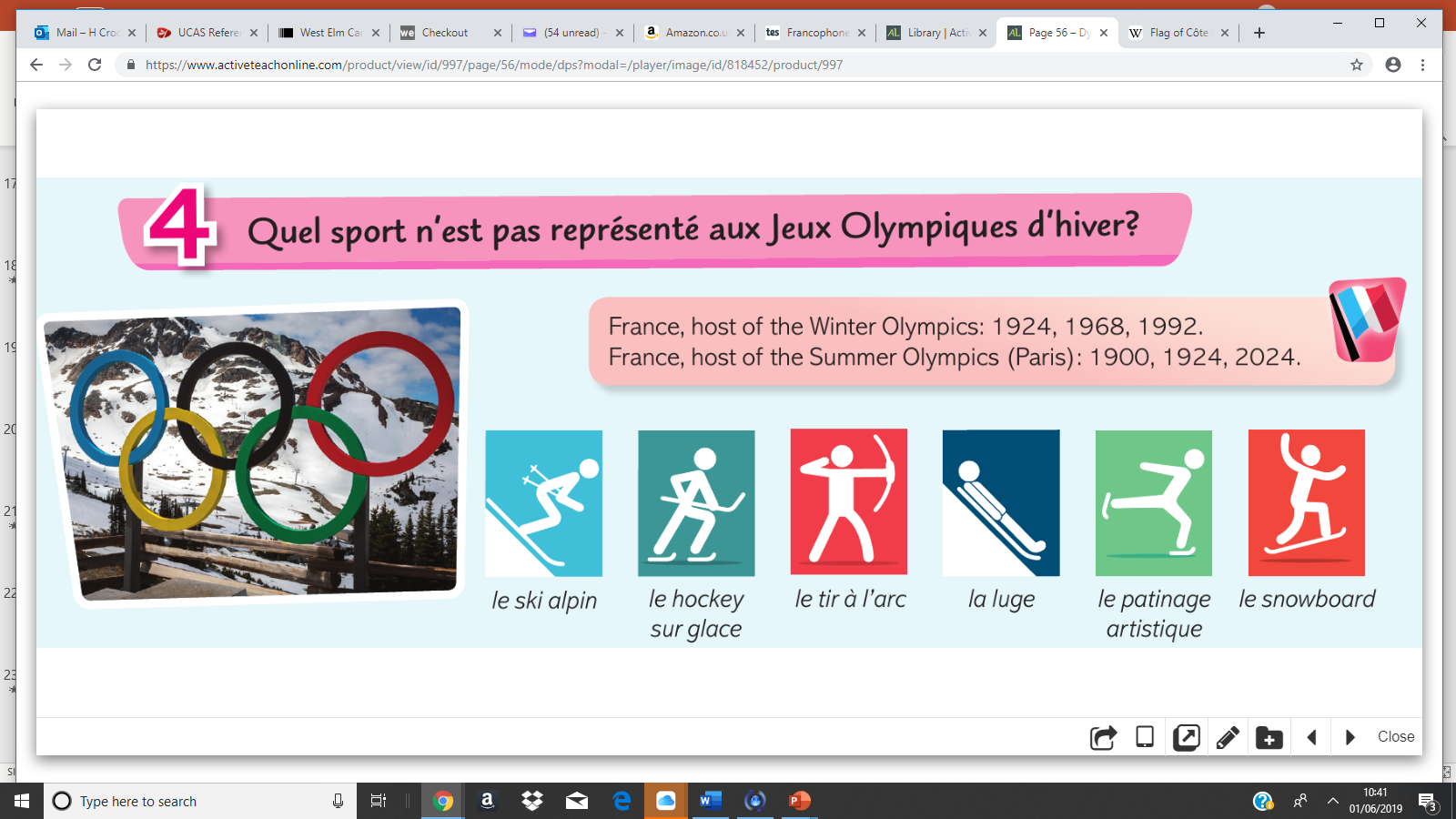 (It’s only represented in the summer olympics)
La pétanque:
The French game of pétanque, an institution in Provence



https://www.youtube.com/watch?v=kPn4mekXYn4
Le Tour de France - video